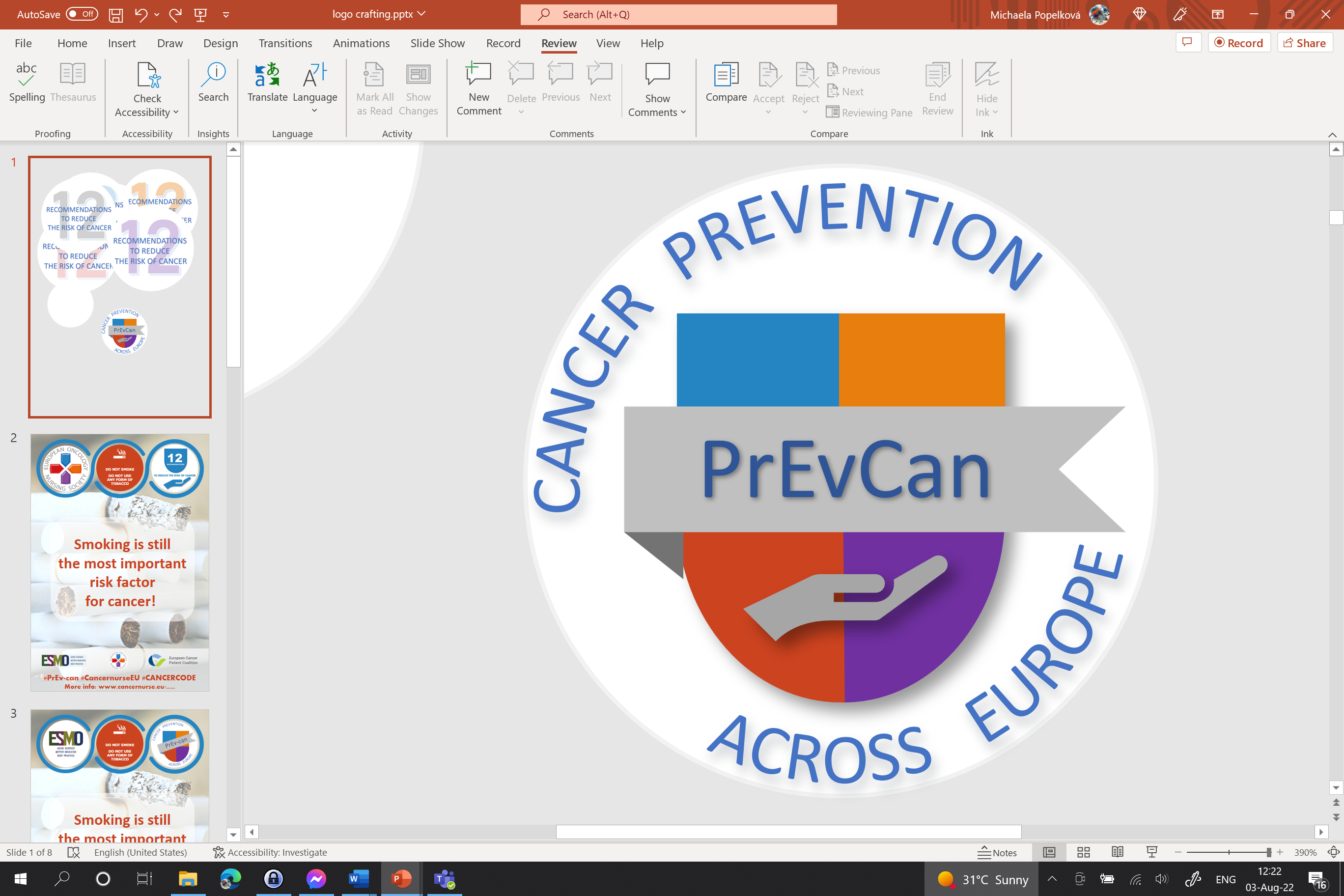 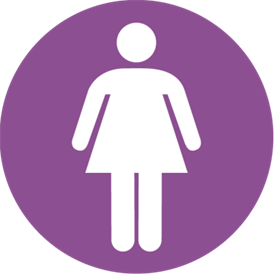 Για τις γυναίκες:
c
Αν μπορείτε, θηλάστε το μωρό σας
c
Περιορίστε τη χρήση της ορμονοθεραπείας
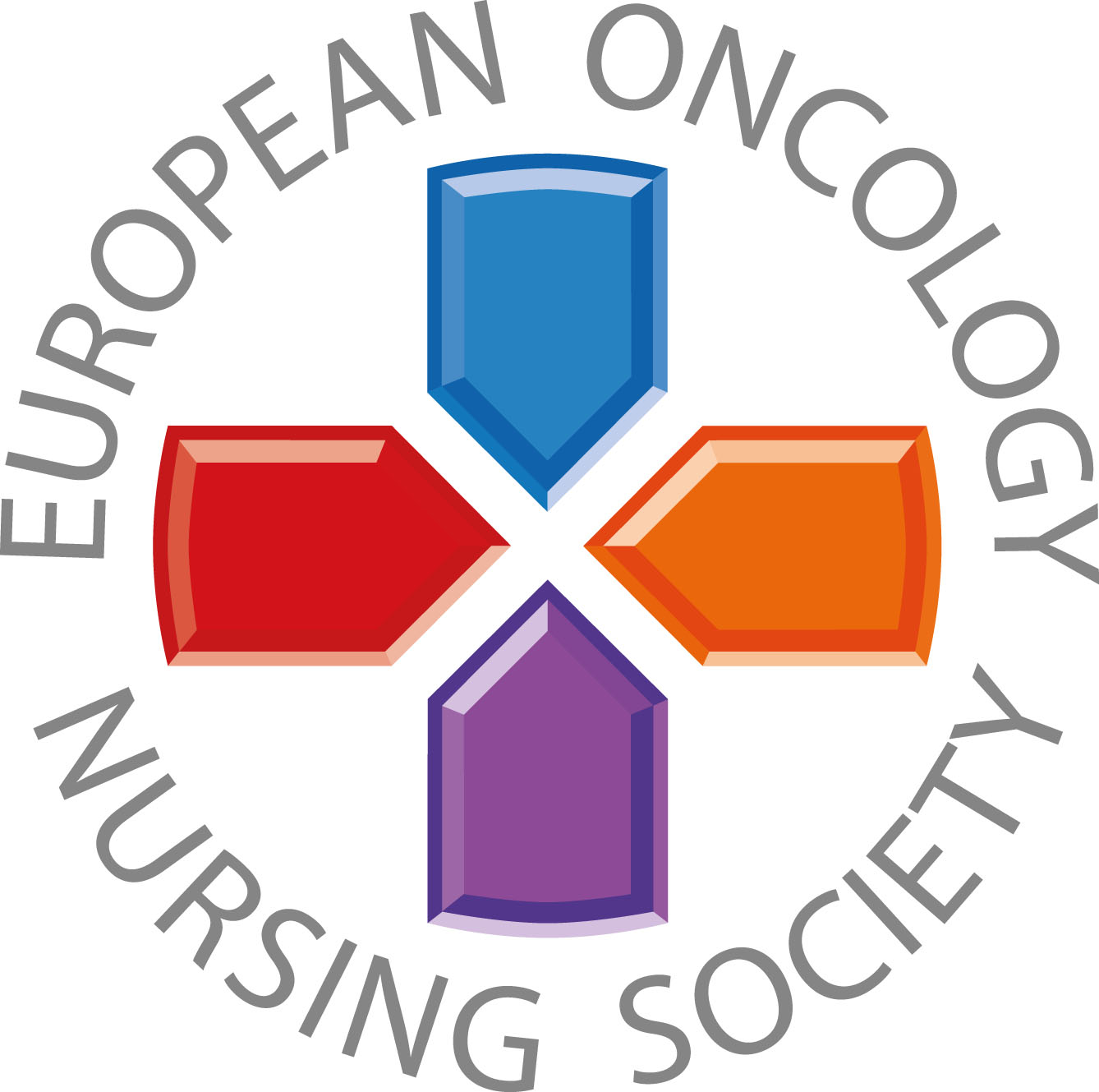 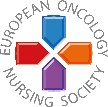 Μηνύματα για τον γενικό πληθυσμό
#PrEvCan #CANCERCODE
Η εκστρατεία PrEvCan© ξεκίνησε από την EONS και διεξάγεται με βασικό συνεργάτη της εκστρατείας, το ESMO. Περισσότερες πληροφορίες: www.cancernurse.eu/prevcan
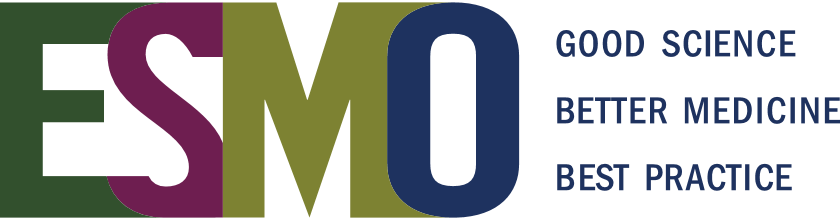 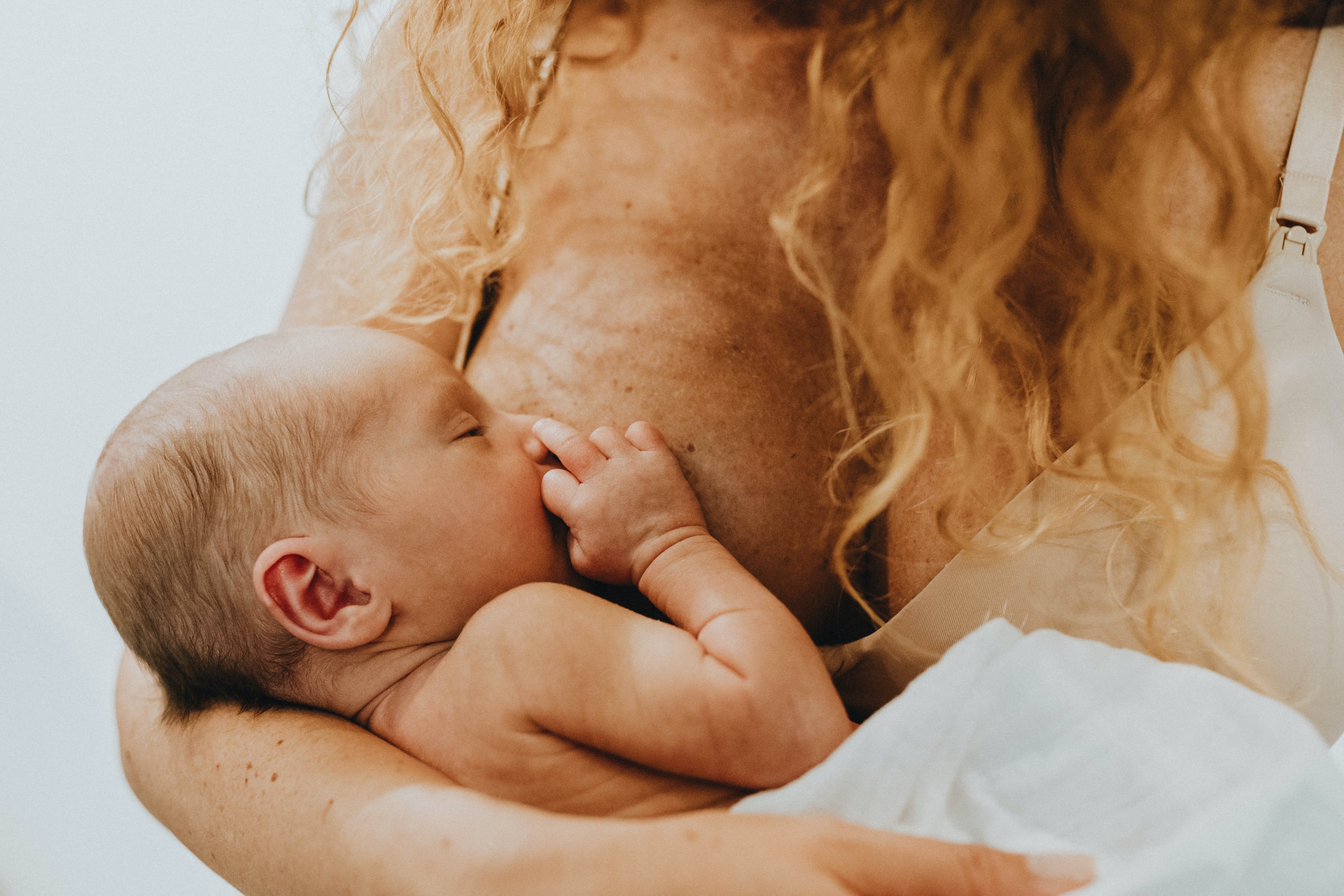 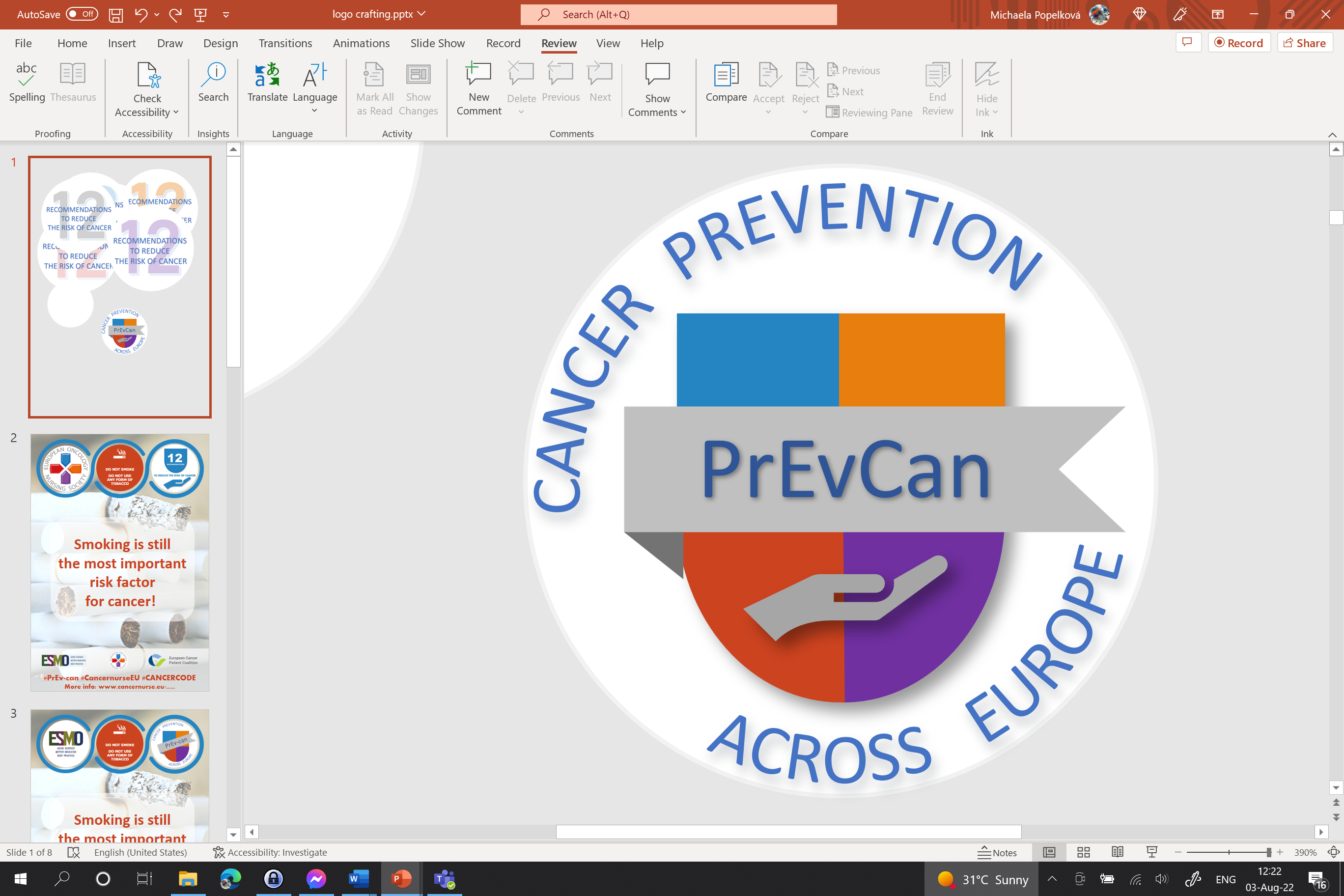 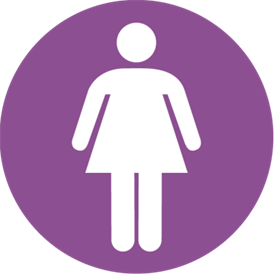 Εισάγετε το λογότυπο του οργανισμού σας
Για τις γυναίκες:
c
Αν μπορείτε, θηλάστε το μωρό σας
c
Περιορίστε τη χρήση της ορμονοθεραπείας
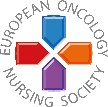 Ο θηλασμός μειώνει τον κίνδυνο καρκίνου του μαστού. Αν μπορείτε, θηλάστε το μωρό σας.
#PrEvCan #CANCERCODE
Η εκστρατεία PrEvCan© ξεκίνησε από την EONS και διεξάγεται με βασικό συνεργάτη της εκστρατείας, το ESMO. Περισσότερες πληροφορίες: www.cancernurse.eu/prevcan
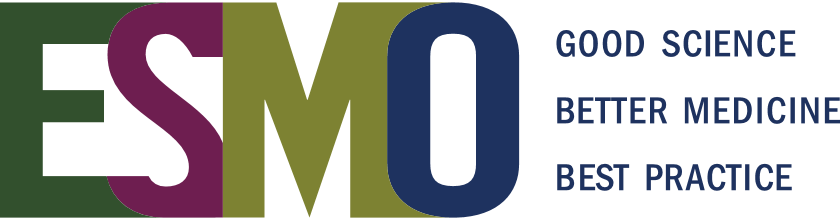 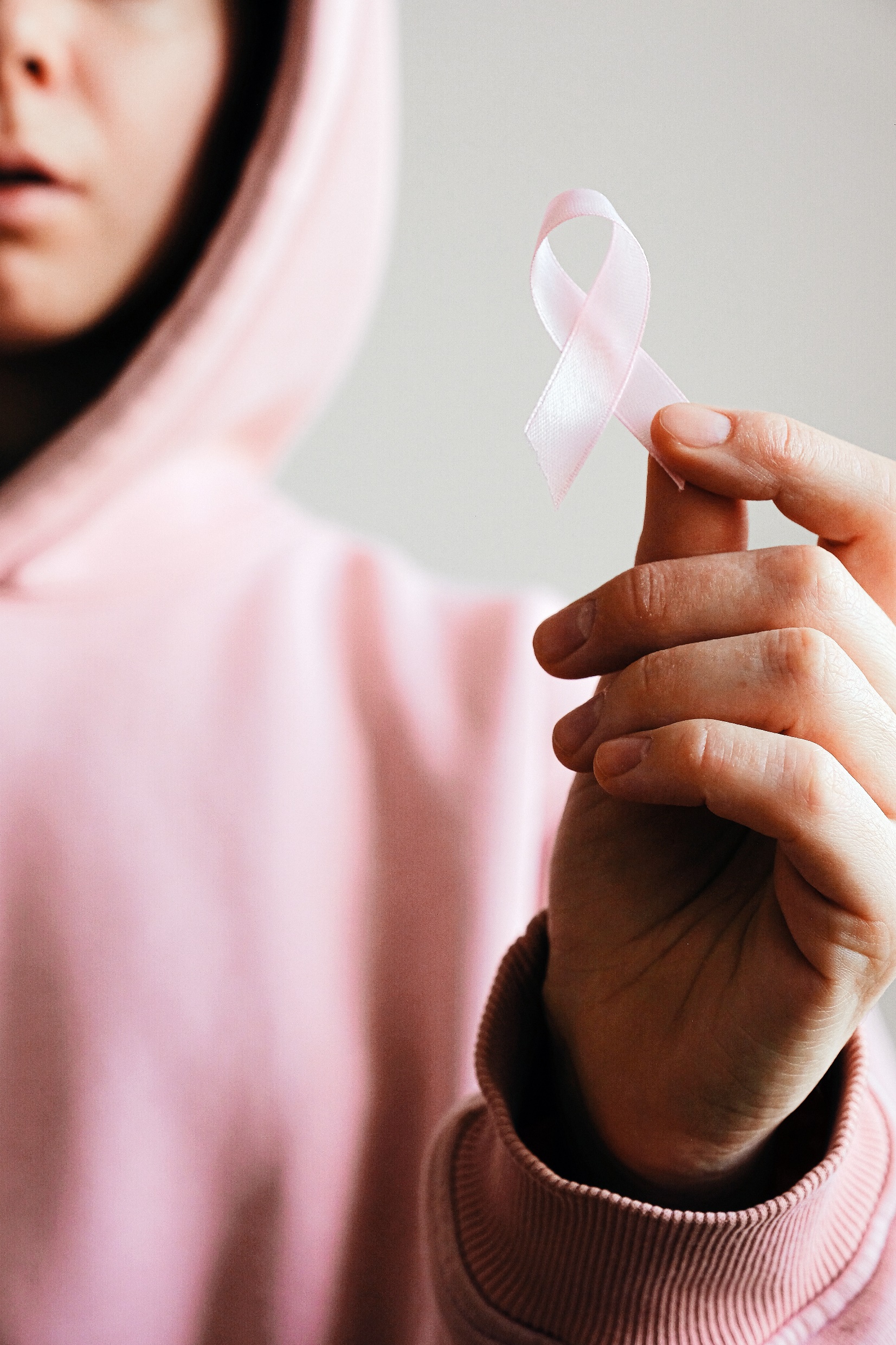 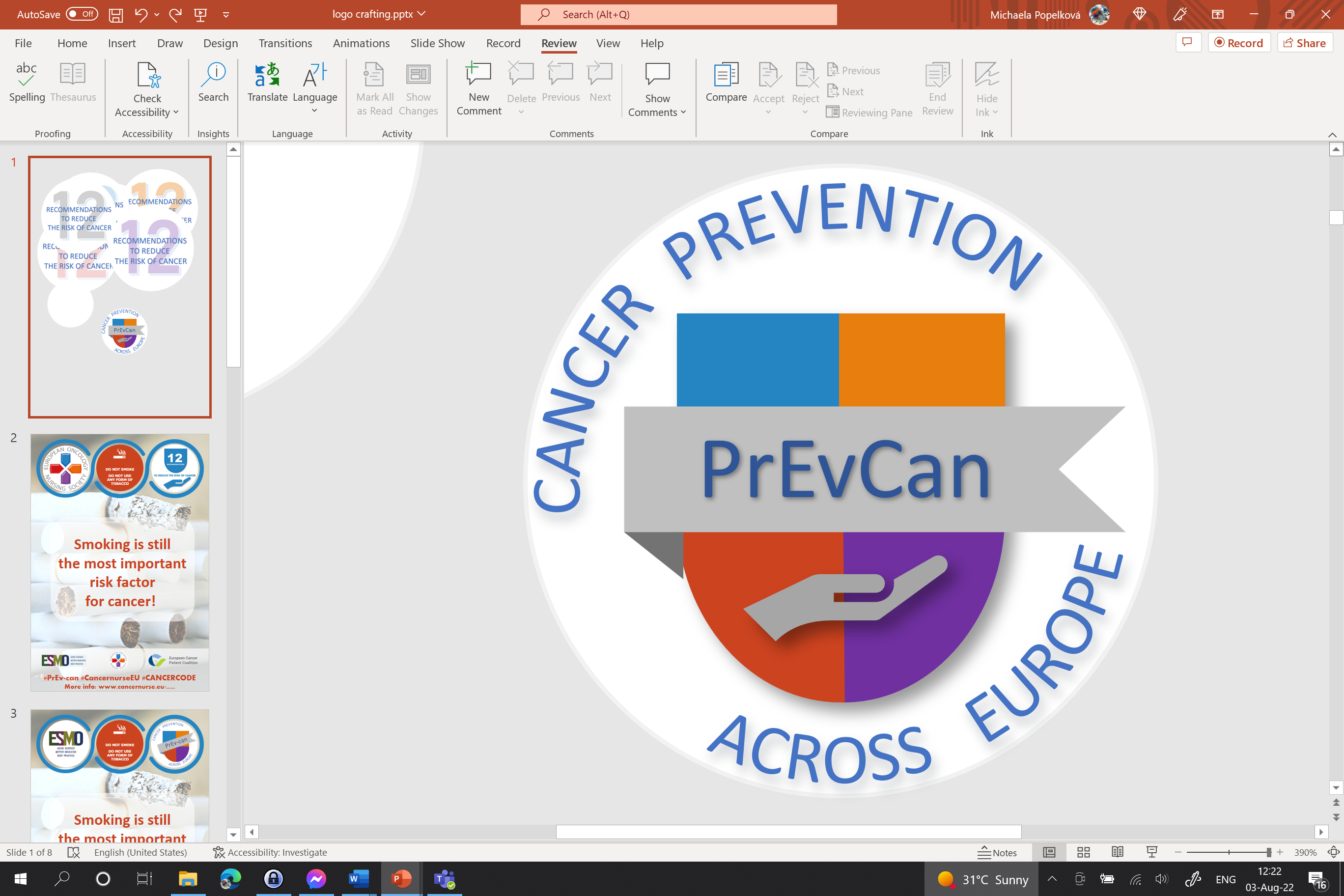 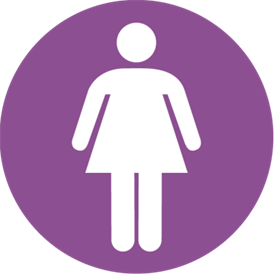 Εισάγετε το λογότυπο του οργανισμού σας
Για τις γυναίκες:
c
Αν μπορείτε, θηλάστε το μωρό σας
c
Περιορίστε τη χρήση της ορμονοθεραπείας
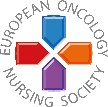 Ο θηλασμός προσφέρει πολλά οφέλη για την υγεία της μητέρας και του παιδιού. Ένα από αυτά τα οφέλη για την μητέρα είναι η μείωση του κινδύνου εμφάνισης καρκίνου του μαστού.
#PrEvCan #CANCERCODE
Η εκστρατεία PrEvCan© ξεκίνησε από την EONS και διεξάγεται με βασικό συνεργάτη της εκστρατείας, το ESMO. Περισσότερες πληροφορίες: www.cancernurse.eu/prevcan
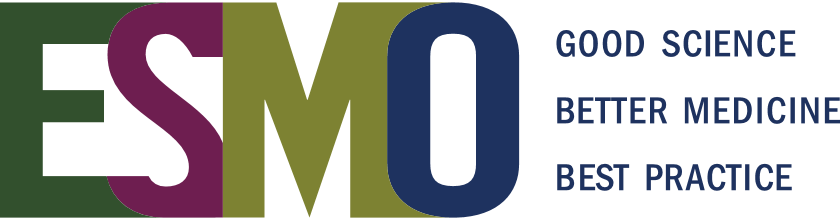 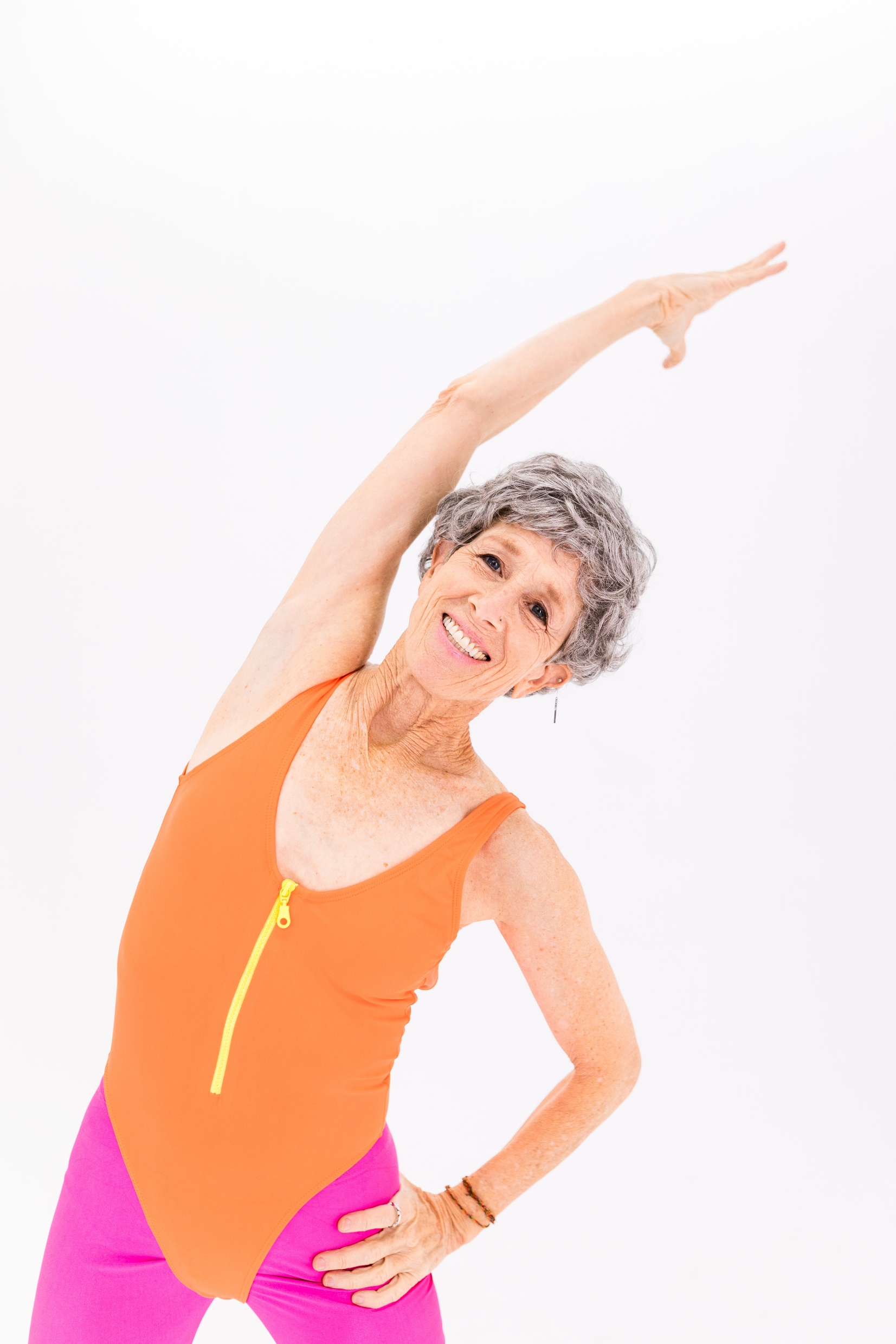 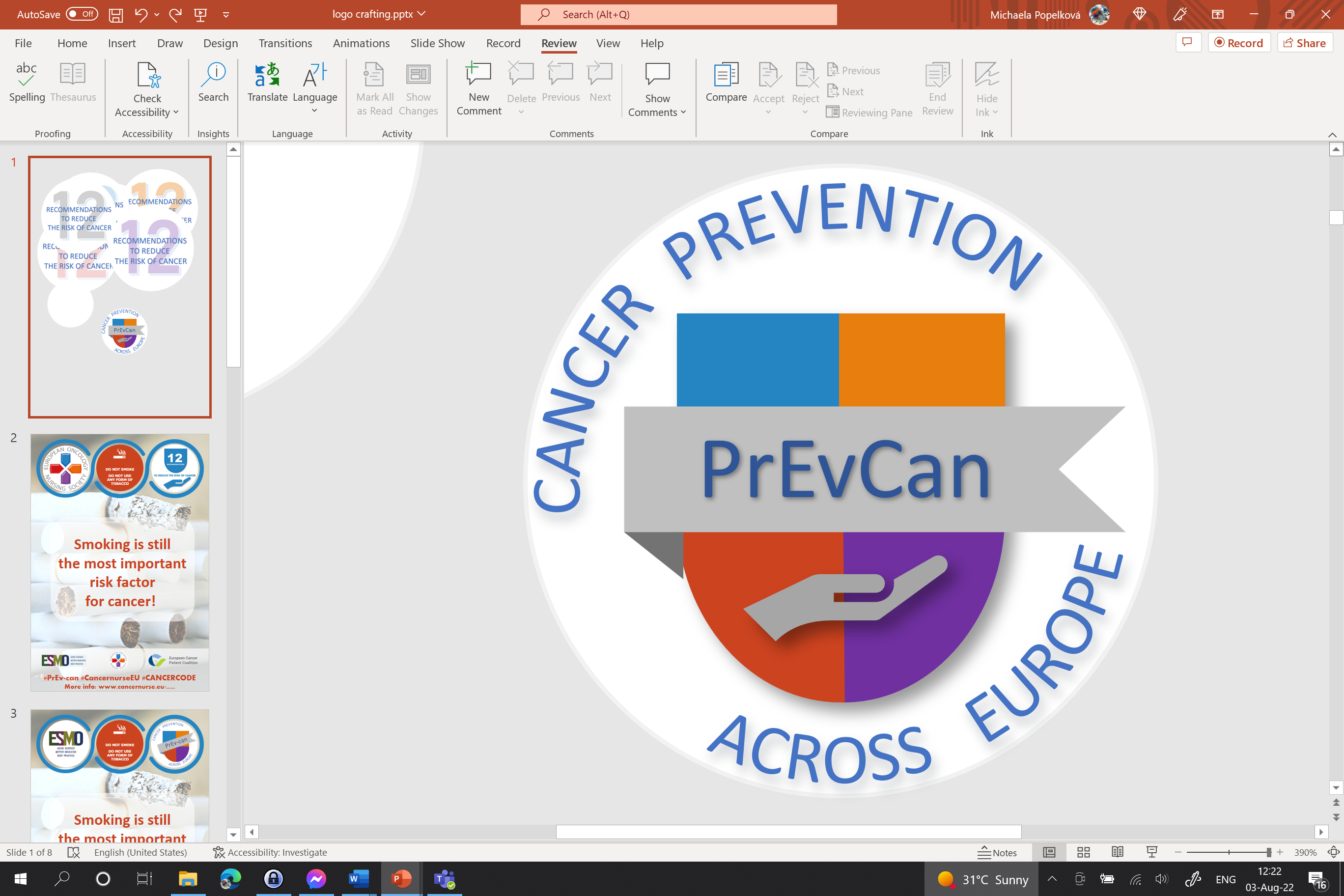 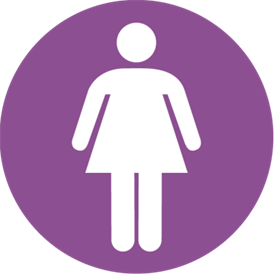 Εισάγετε το λογότυπο του οργανισμού σας
Για τις γυναίκες:
c
Αν μπορείτε, θηλάστε το μωρό σας
c
Περιορίστε τη χρήση της ορμονοθεραπείας
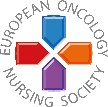 Τα συμπτώματα της εμμηνόπαυσης αποτελούν πρόκληση για πολλές γυναίκες. Μερικές φορές οι αλλαγές στον τρόπο ζωής μπορούν να βοηθήσουν. Συζητήστε το με τον επαγγελματία υγείας σας.
#PrEvCan #CANCERCODE
Η εκστρατεία PrEvCan© ξεκίνησε από την EONS και διεξάγεται με βασικό συνεργάτη της εκστρατείας, το ESMO. Περισσότερες πληροφορίες: www.cancernurse.eu/prevcan
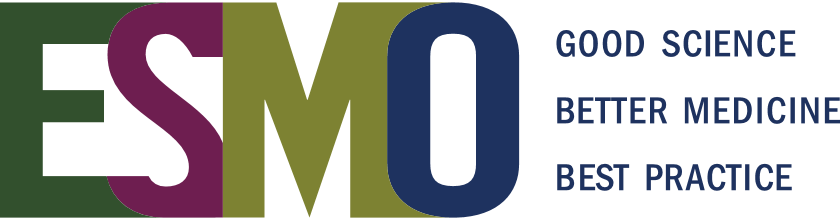 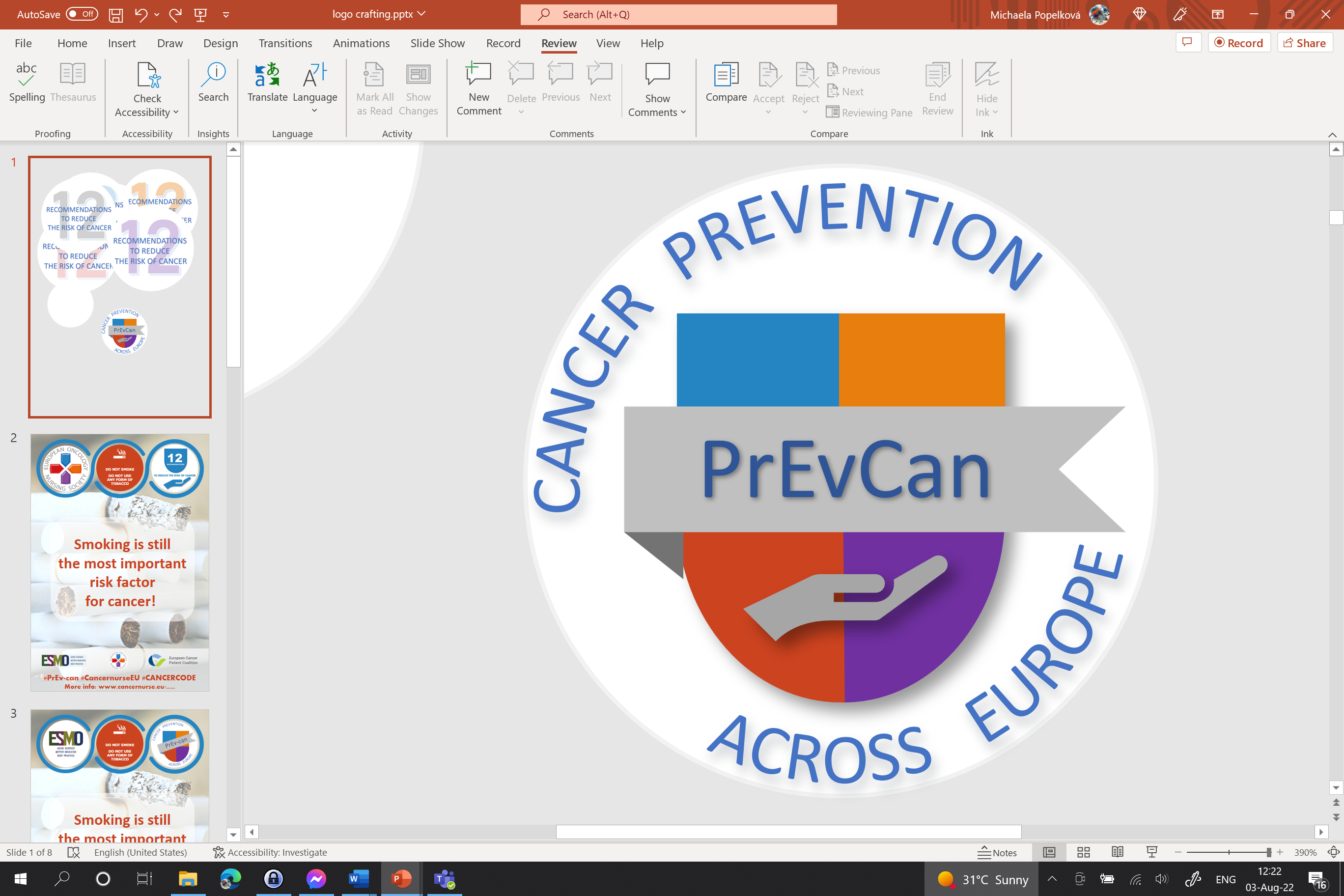 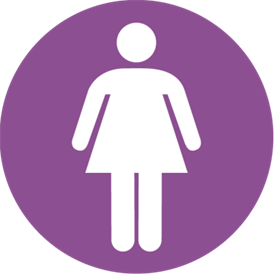 Για τις γυναίκες:
c
Αν μπορείτε, θηλάστε το μωρό σας
c
Περιορίστε τη χρήση της ορμονοθεραπείας
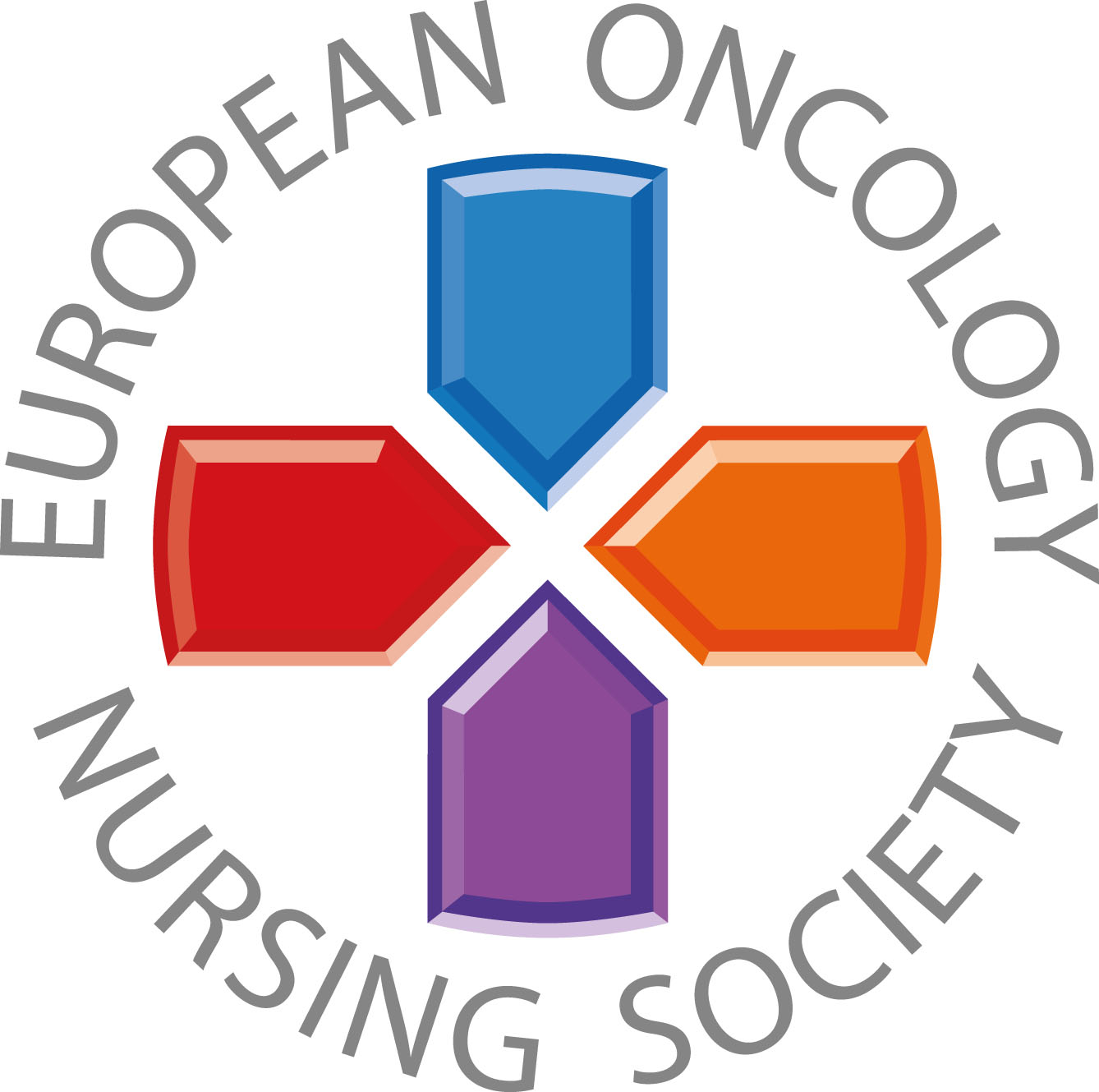 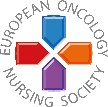 Μηνύματα για επαγγελματίες υγείας
#PrEvCan #CANCERCODE
Η εκστρατεία PrEvCan© ξεκίνησε από την EONS και διεξάγεται με βασικό συνεργάτη της εκστρατείας, το ESMO. Περισσότερες πληροφορίες: www.cancernurse.eu/prevcan
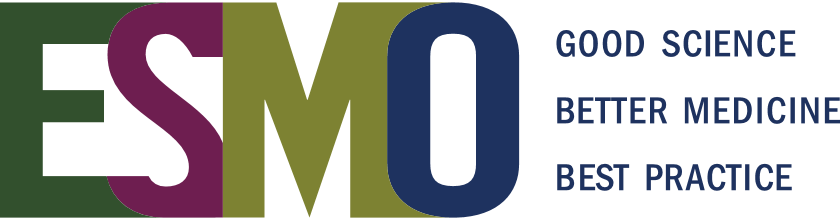 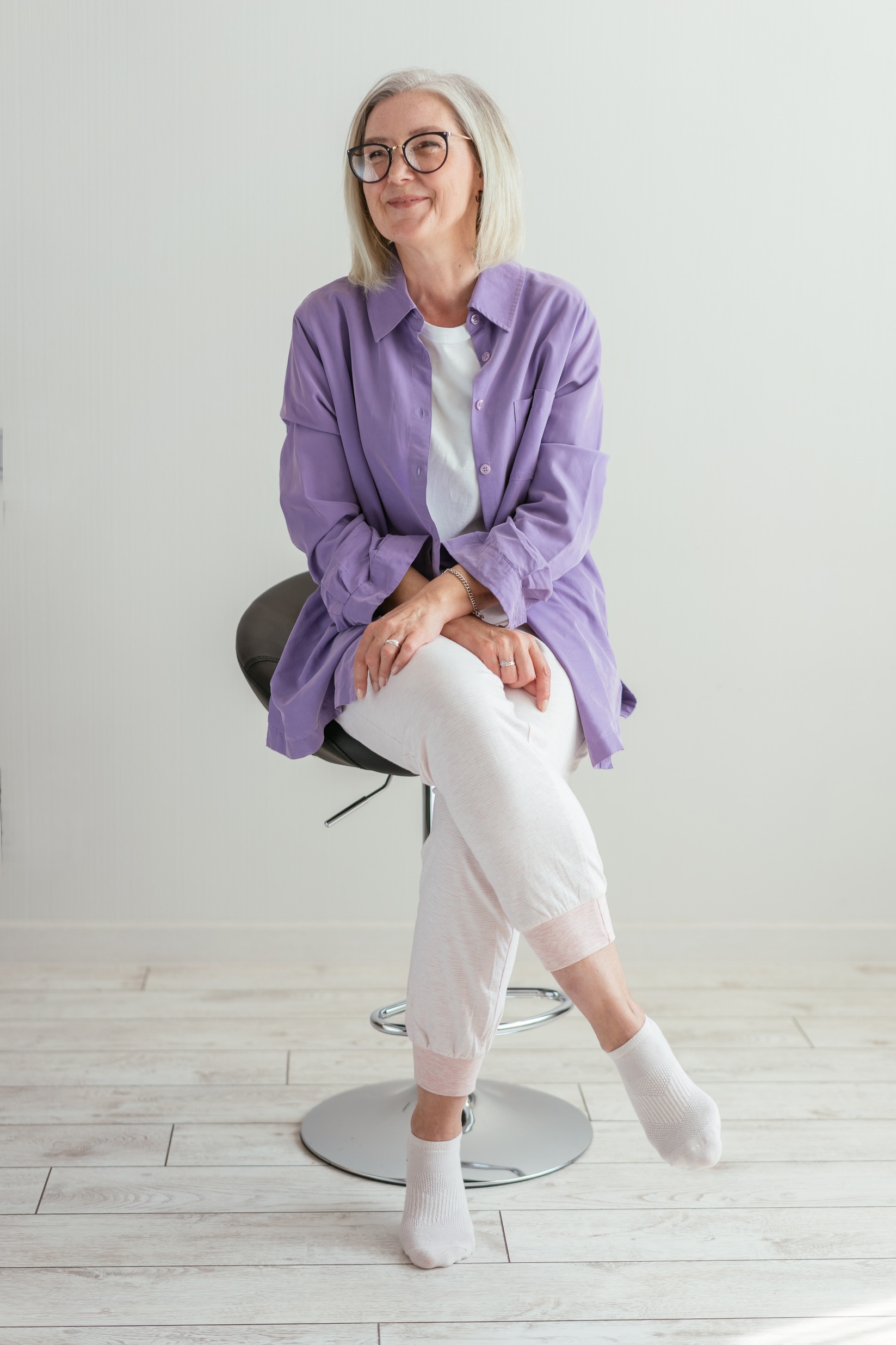 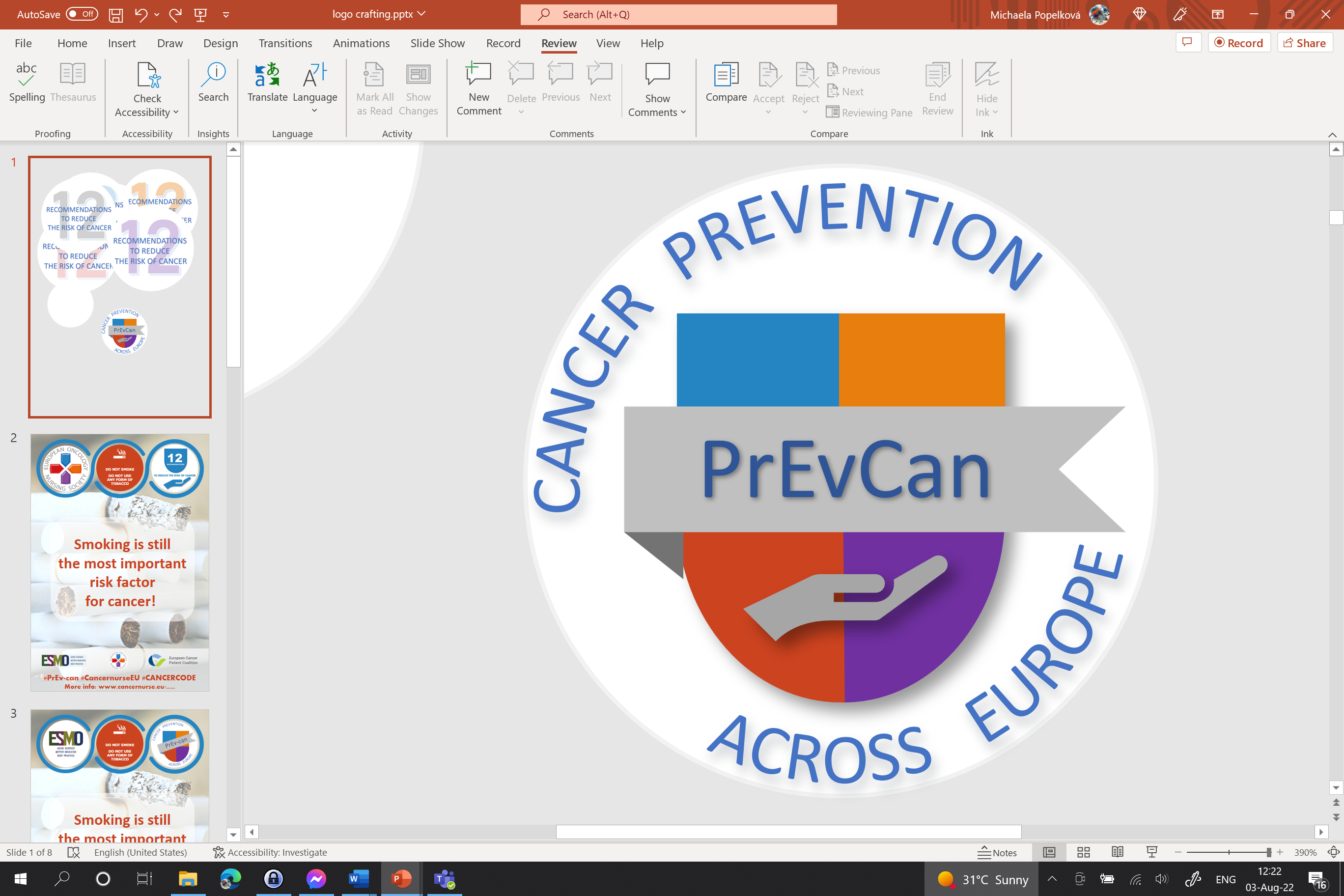 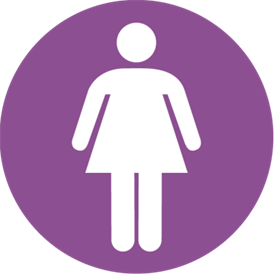 Εισάγετε το λογότυπο του οργανισμού σας
Για τις γυναίκες:
c
Αν μπορείτε, θηλάστε το μωρό σας
c
Περιορίστε τη χρήση της ορμονοθεραπείας
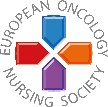 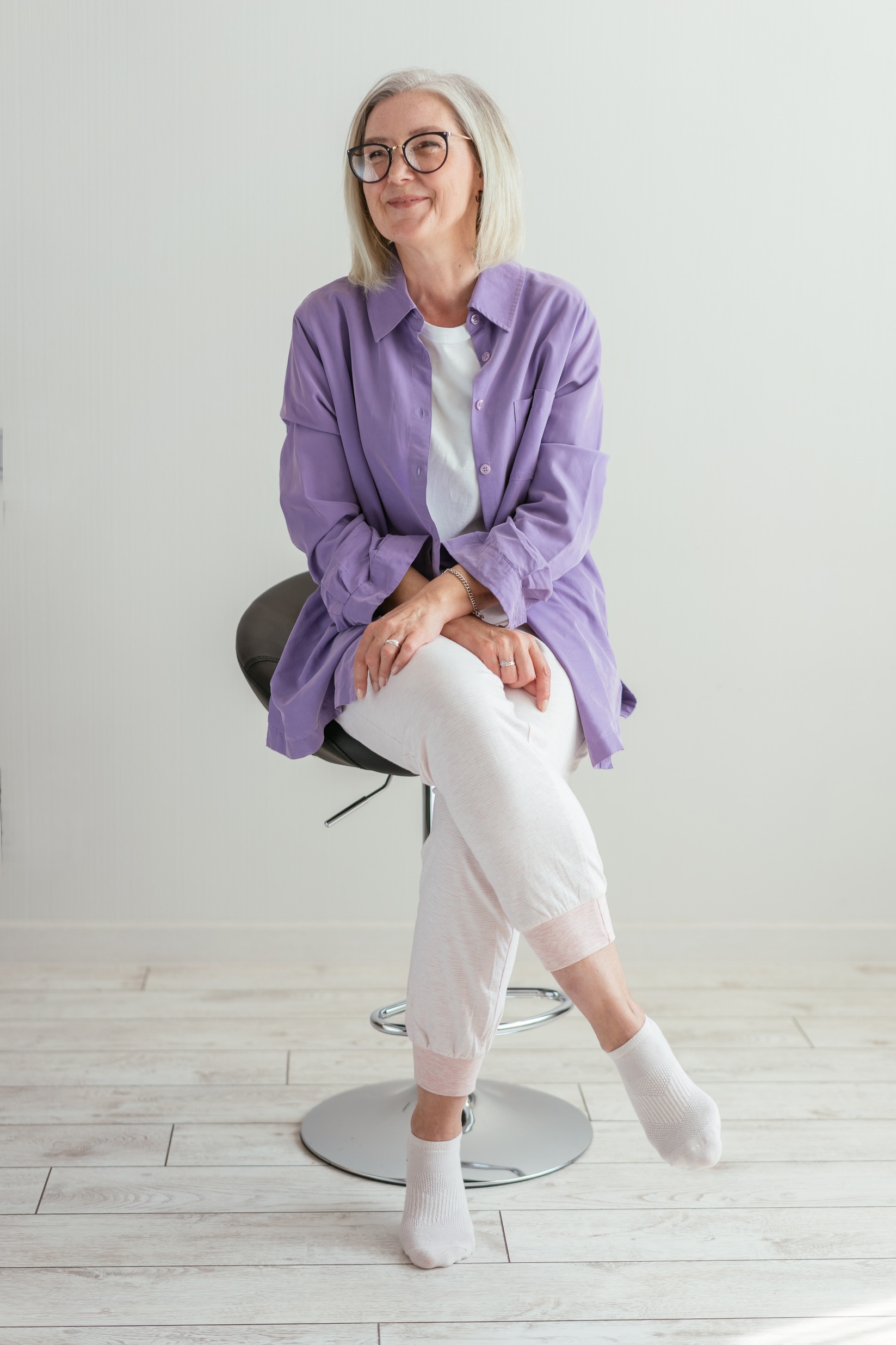 Προσφέρετε συμβουλές για τον τρόπο ζωής και υποστήριξη για την μείωση των συμπτωμάτων της εμμηνόπαυσης, όταν είναι απαραίτητο.
#PrEvCan #CANCERCODE
Η εκστρατεία PrEvCan© ξεκίνησε από την EONS και διεξάγεται με βασικό συνεργάτη της εκστρατείας, το ESMO. Περισσότερες πληροφορίες: www.cancernurse.eu/prevcan
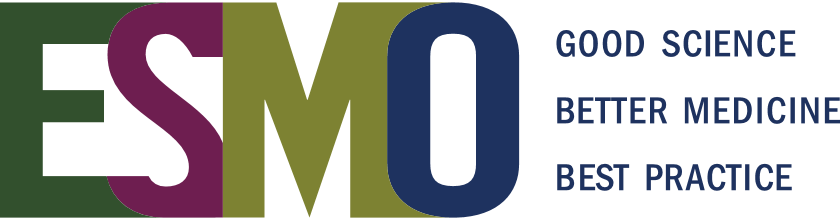 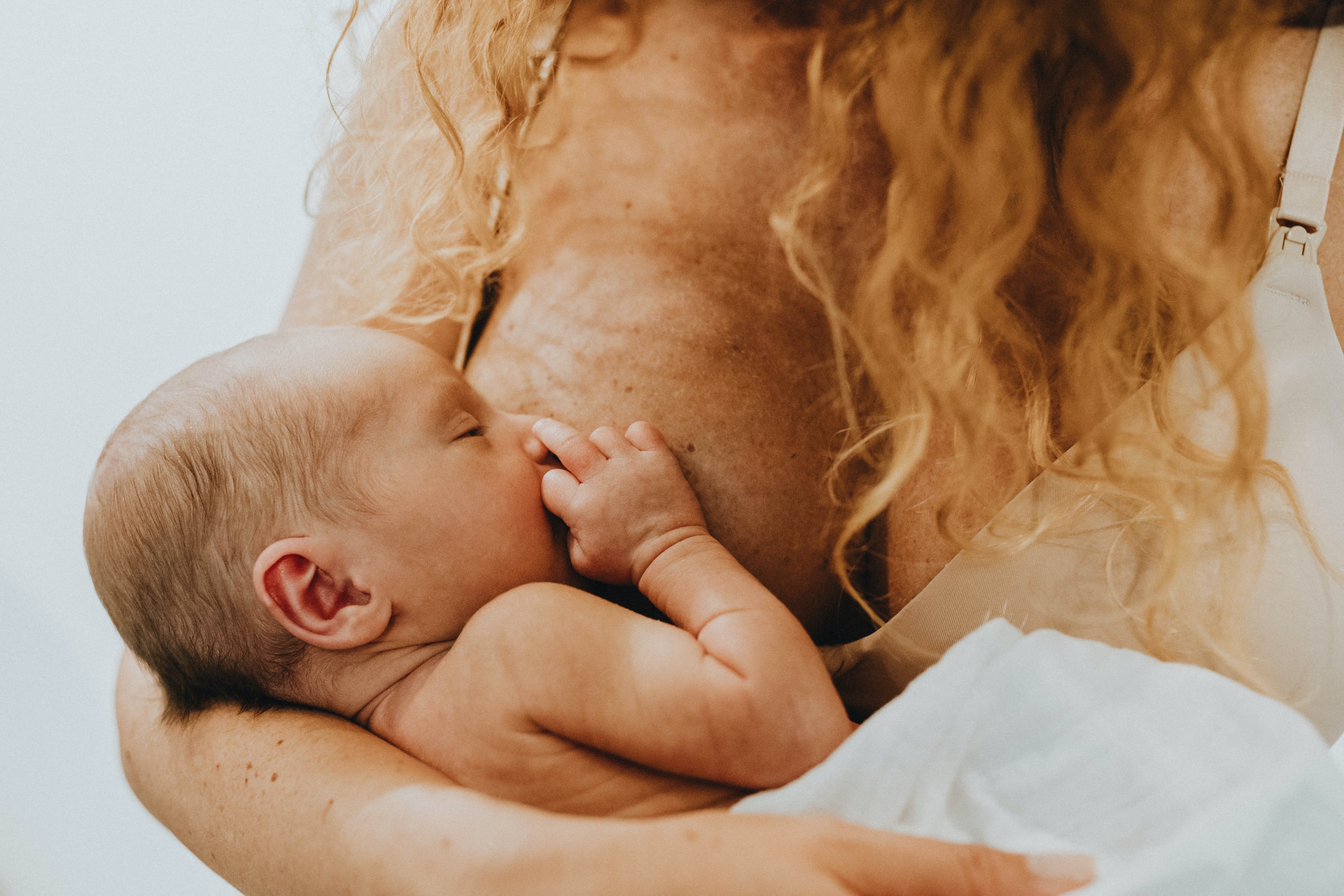 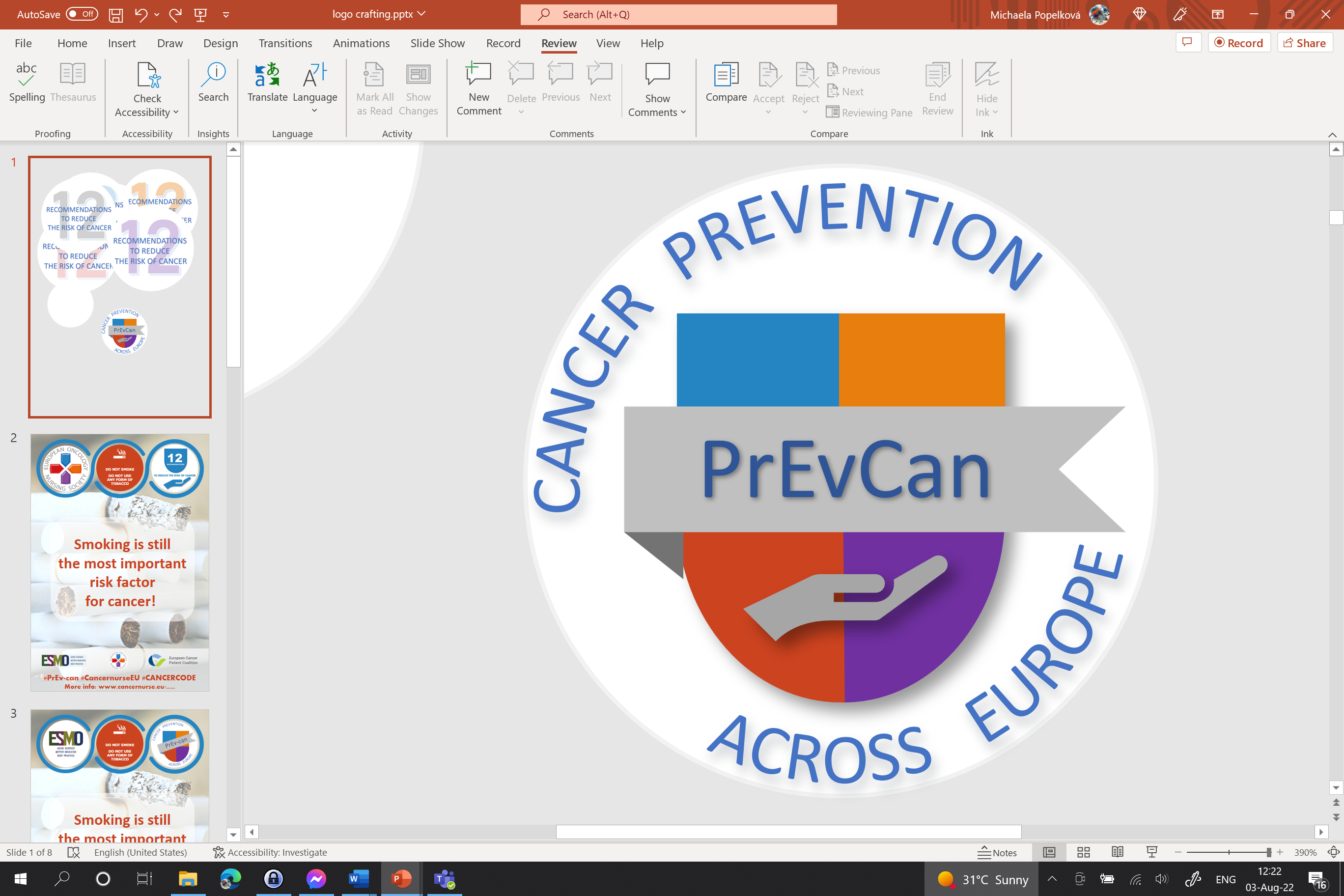 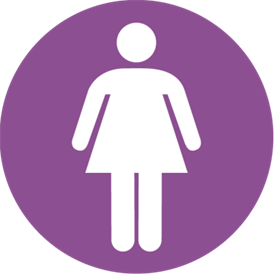 Εισάγετε το λογότυπο του οργανισμού σας
Για τις γυναίκες:
c
Αν μπορείτε, θηλάστε το μωρό σας
c
Περιορίστε τη χρήση της ορμονοθεραπείας
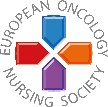 Εισάγετε φωτογραφία σας
Προσαρμοσμένο κείμενο
#PrEvCan #CANCERCODE
Η εκστρατεία PrEvCan© ξεκίνησε από την EONS και διεξάγεται με βασικό συνεργάτη της εκστρατείας, το ESMO. Περισσότερες πληροφορίες: www.cancernurse.eu/prevcan
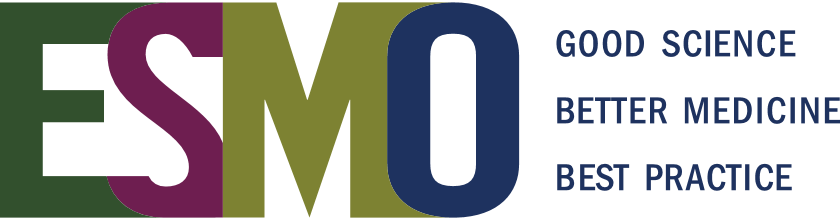 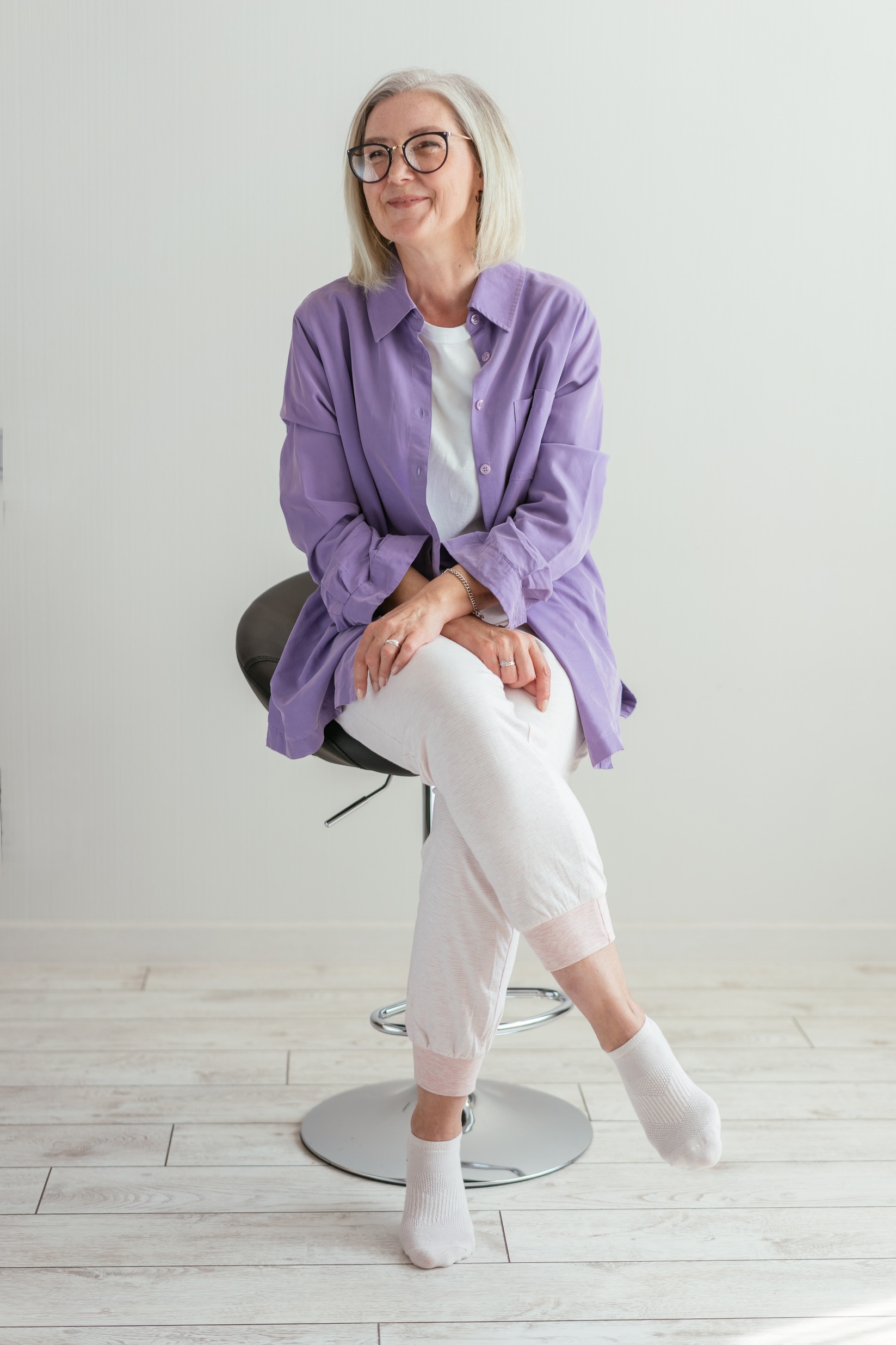 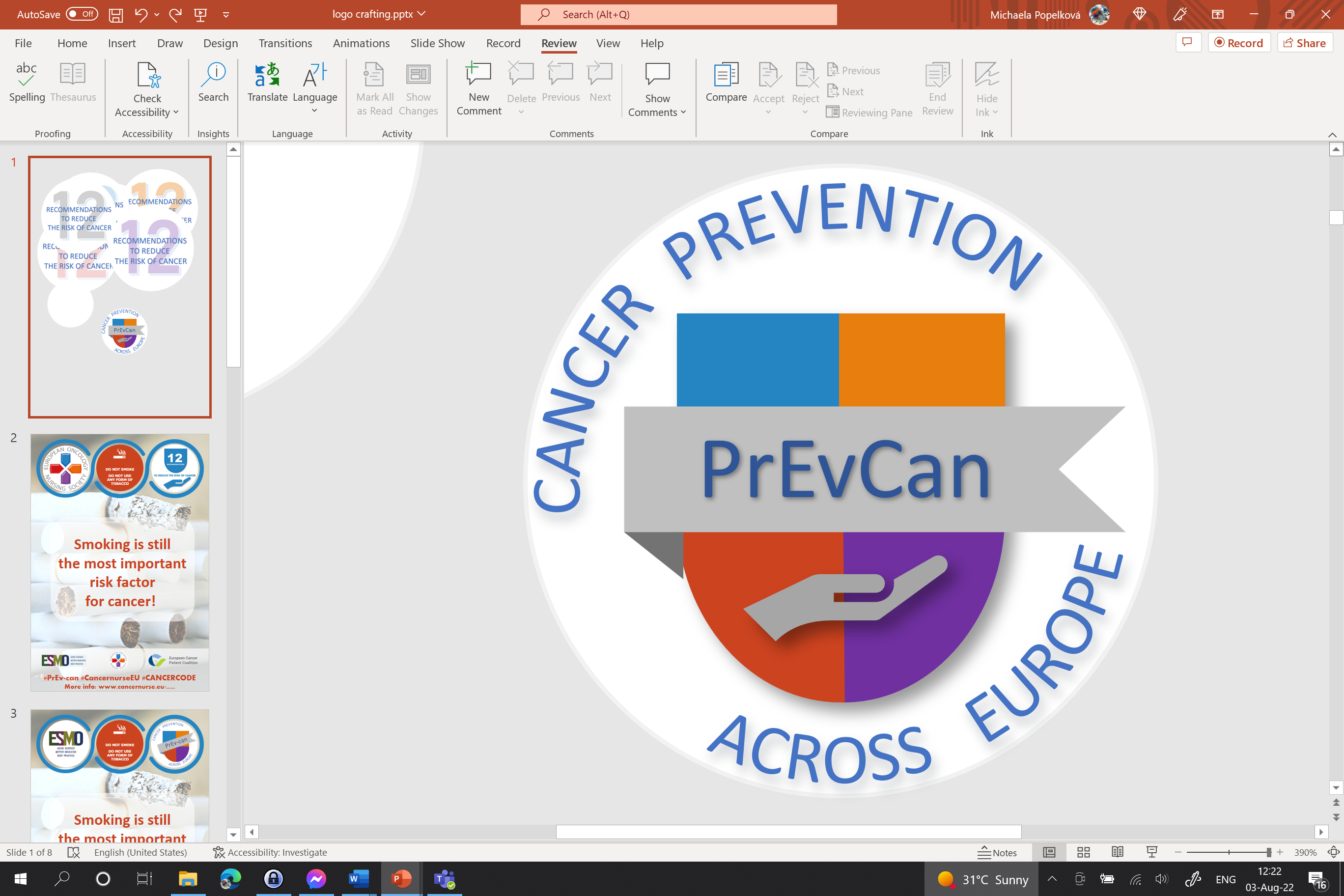 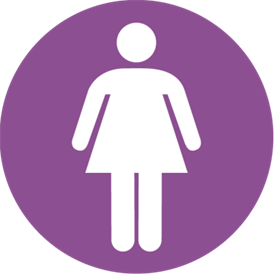 Εισάγετε το λογότυπο του οργανισμού σας
Για τις γυναίκες:
c
Αν μπορείτε, θηλάστε το μωρό σας
c
Περιορίστε τη χρήση της ορμονοθεραπείας
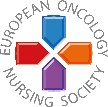 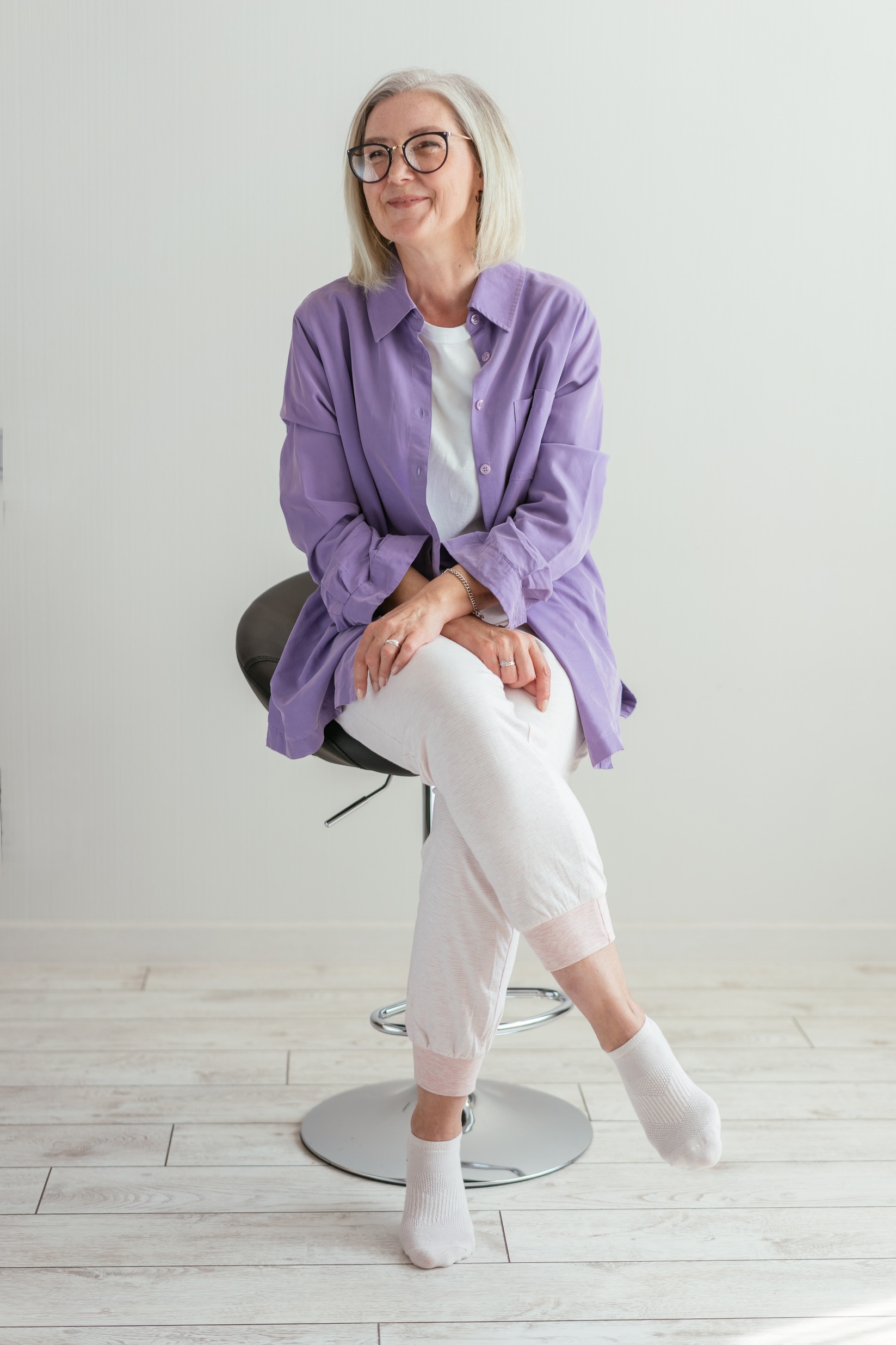 Εισάγετε φωτογραφία σας
Προσαρμοσμένο κείμενο
#PrEvCan #CANCERCODE
Η εκστρατεία PrEvCan© ξεκίνησε από την EONS και διεξάγεται με βασικό συνεργάτη της εκστρατείας, το ESMO. Περισσότερες πληροφορίες: www.cancernurse.eu/prevcan
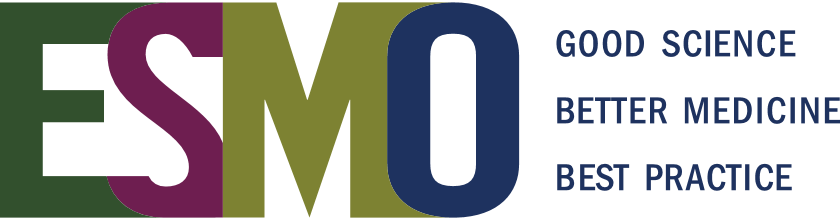